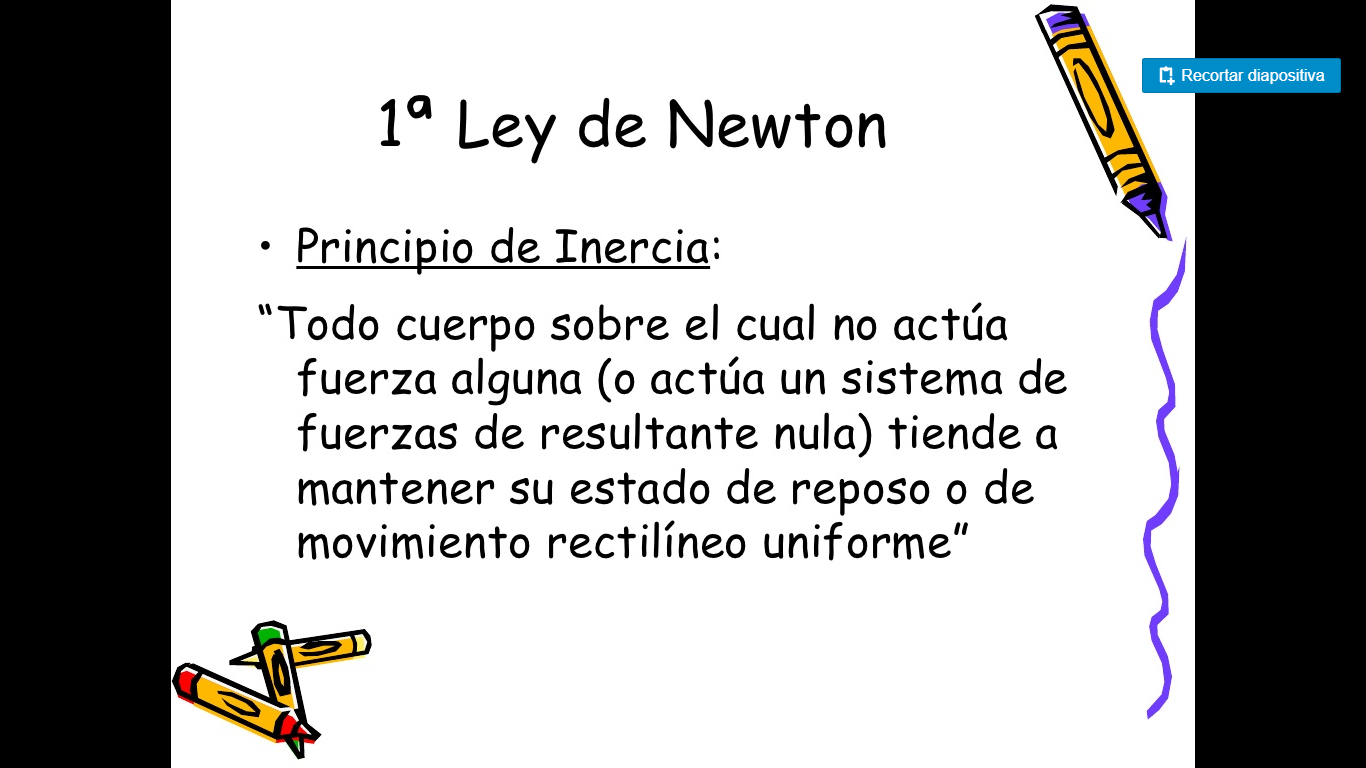 Primera Ley de Newton: Ley de la Inercia
Definición:
La primera ley de Newton o ley de la inercia afirma que un objeto en movimiento permanecerá en movimiento uniforme y rectilíneo de forma indefinida si no hay una fuerza que actúe sobre él y lo obligue a cambiar de velocidad (acelerar o desacelerar) o a cambiar la dirección de desplazamiento.


 El estado de reposo se considera velocidad cero y, de igual forma, un objeto en reposo permanecerá en reposo de forma indefinida a menos que una fuerza actúe sobre él y le haga cambiar de velocidad.
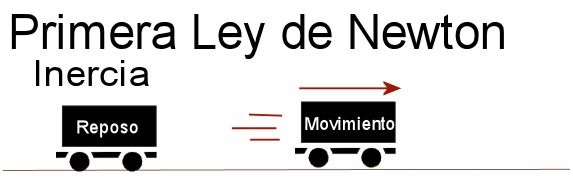 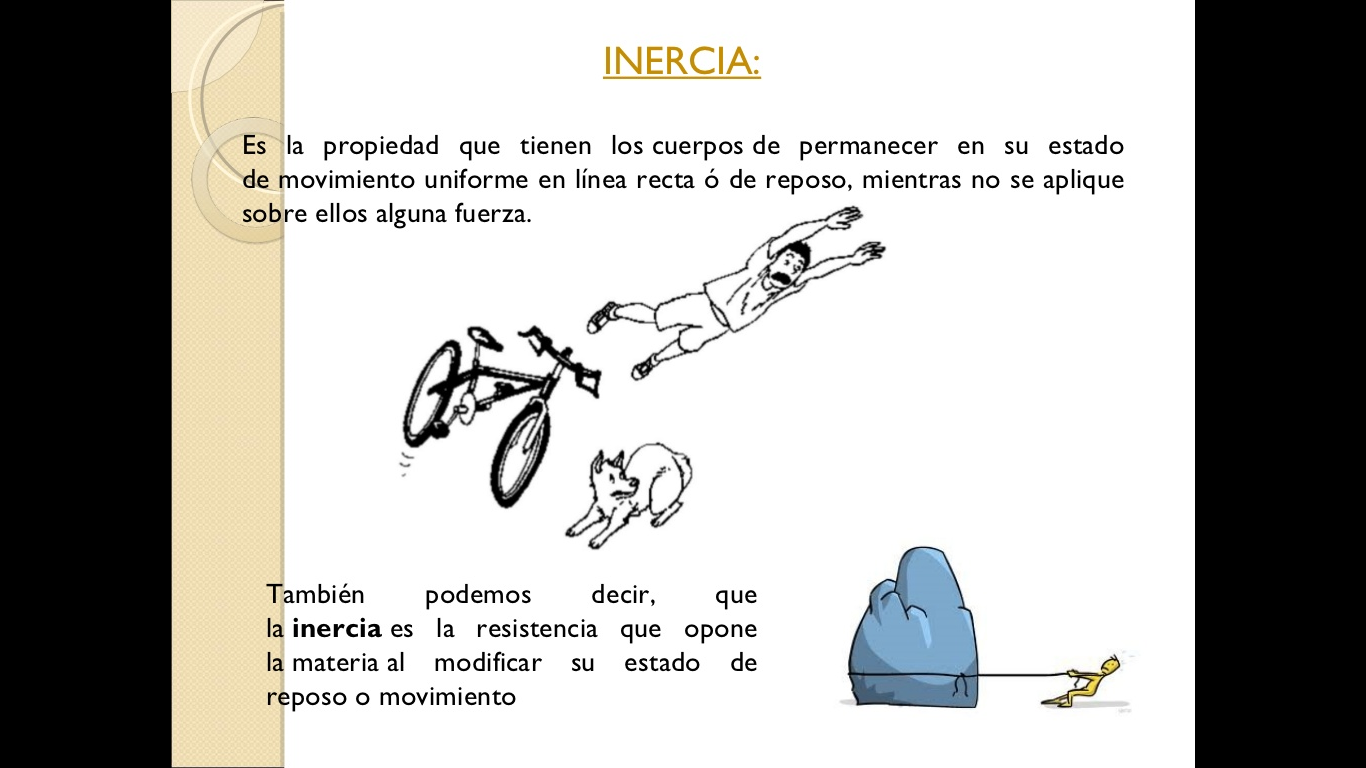 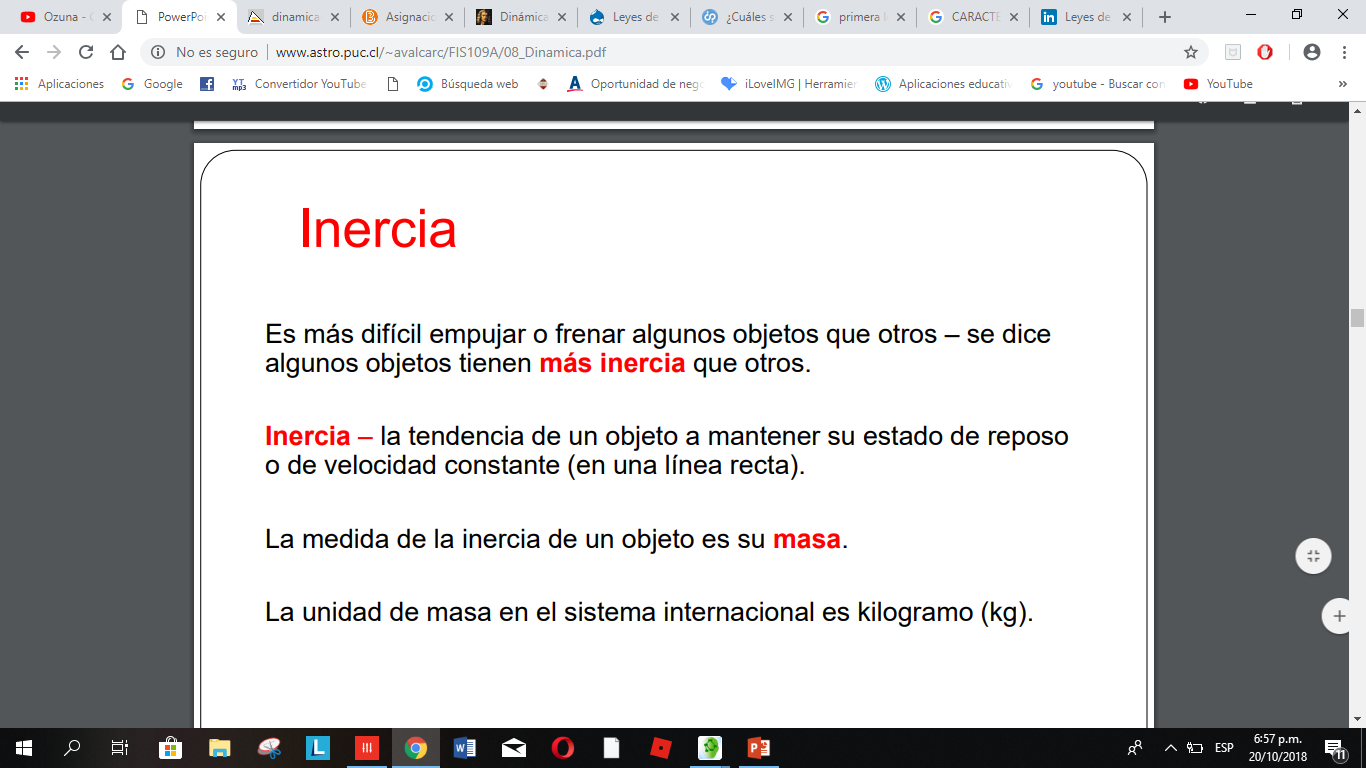 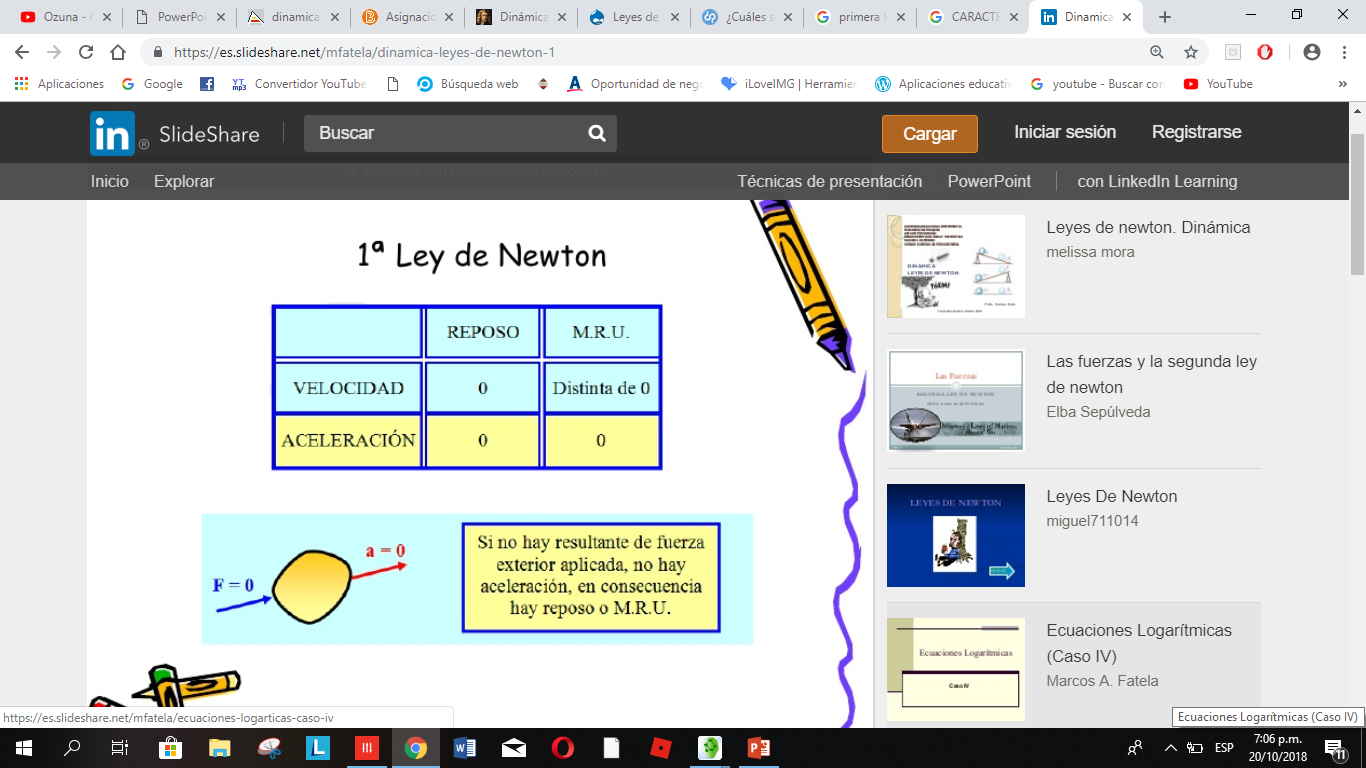 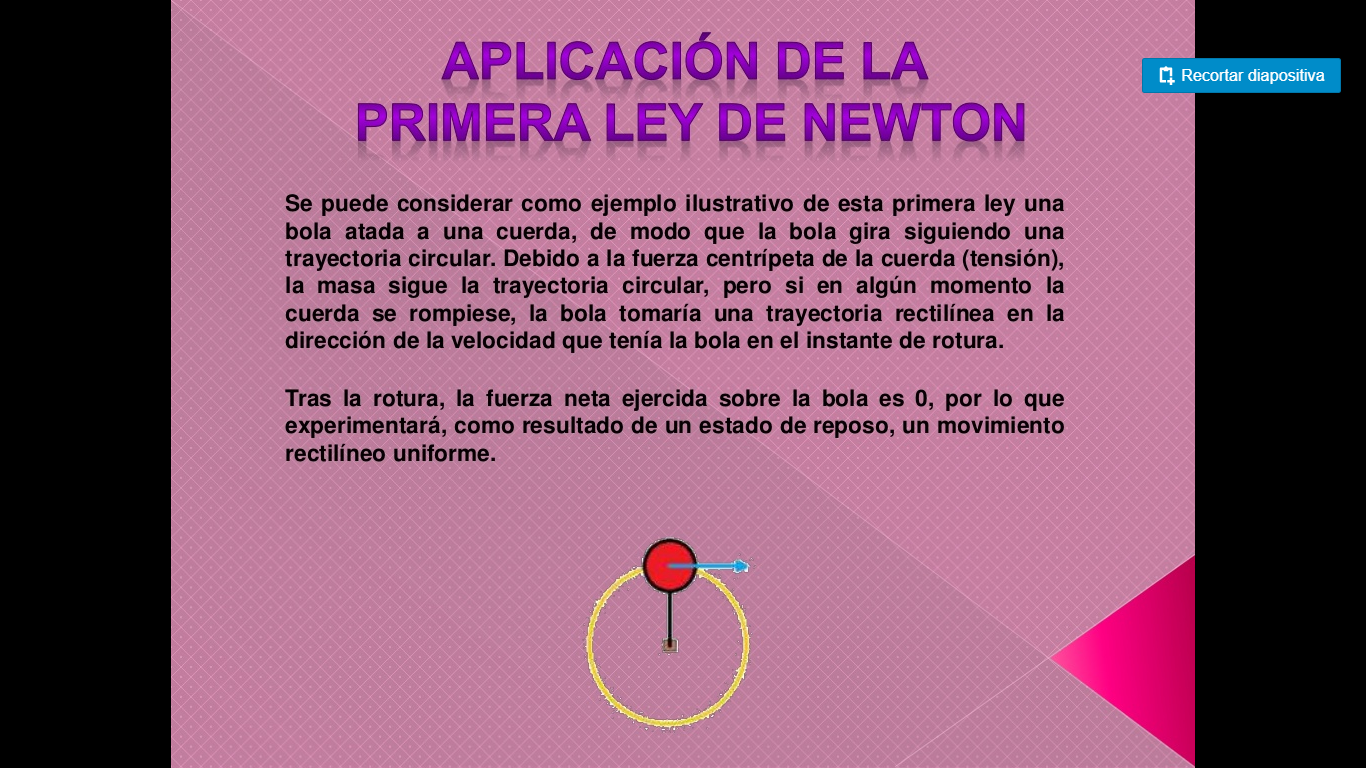